CHÀO MỪNG CẢ LỚP 
ĐẾN VỚI TIẾT HỌC MÔN TOÁN!
KHỞI ĐỘNG
Bài 1: Biểu đồ cột kép ở hình bên biểu diễn trị giá xuất khẩu, nhập khẩu hàng hóa của nước ta trong quý I của giai đoạn 2020 - 2022 .
a/ Lập bảng thống kê trị giá xuất khẩu, nhập khẩu hàng hóa của nước ta trong quý I của giai đoạn 2020 - 2022 : đơn vị (tỷ USD) theo mẫu sau :
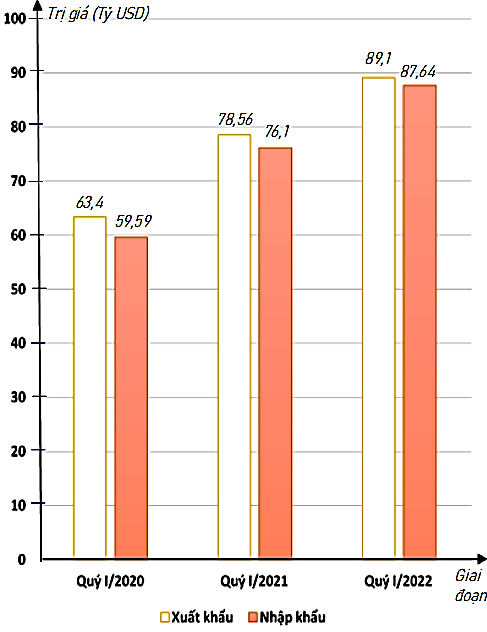 78,56
89,1
63,4
59,59
76,1
87,64
(Nguồn : Tổng cục Hải quan)
b/ Lập bảng thống kê tỉ số giá xuất khẩu và nhập khẩu hàng hóa của nước ta trong quý I của giai đoạn 2020 - 2022 theo mẫu sau (viết kết quả tỉ số dưới dạng số thập phân và làm tròn kết quả đến hàng phần trăm) :
1,02
1,06
1,03
c/ Tổng trị giá xuất khẩu hàng hóa của nước ta trong quý I của giai đoạn 2020 - 2022 là bao nhiêu tỷ USD ?
d/ Tổng trị giá nhập khẩu hàng hóa của nước ta trong quý I của giai đoạn 2020 - 2022 là bao nhiêu tỷ USD ?
e/ Trị giá xuất khẩu hàng hóa của nước ta trong quý I năm 2020 giảm bao nhiêu phần trăm so với quý I năm 2021 (làm tròn kết quả đến hàng phần mười) ?
f/ Trị giá nhập khẩu hàng hóa của nước ta trong quý I năm 2021 tăng bao nhiêu phần trăm so với quý I năm 2020 (làm tròn kết quả đến hàng phần mười) ?
KHỞI ĐỘNG
Giải:
CHƯƠNG VI. MỘT SỐ YẾU TỐ THỐNG KÊ VÀ XÁC SUẤT
BÀI TẬP CUỐI CHƯƠNG VI
Lớp chia thành 5 nhóm thực hiện sơ đồ hóa kiến thức trọng tâm trong chương VI
Nhóm 2: 
Mô tả và biểu diễn dữ liệu trên các bảng, biểu đồ.
Nhóm 3: 
Phân tích và xử lí dữ liệu thu được ở dạng bảng, biểu đồ.
Nhóm 5: 
Xác suất thực nghiệm của một biến cố trong một số trò chơi đơn giản
Nhóm 4: 
Xác suất của biến cố ngẫu nhiên trong một số trò chơi đơn giản
Nhóm 1: 
Thu thập và phân tích dữ liệu
NHÓM 1
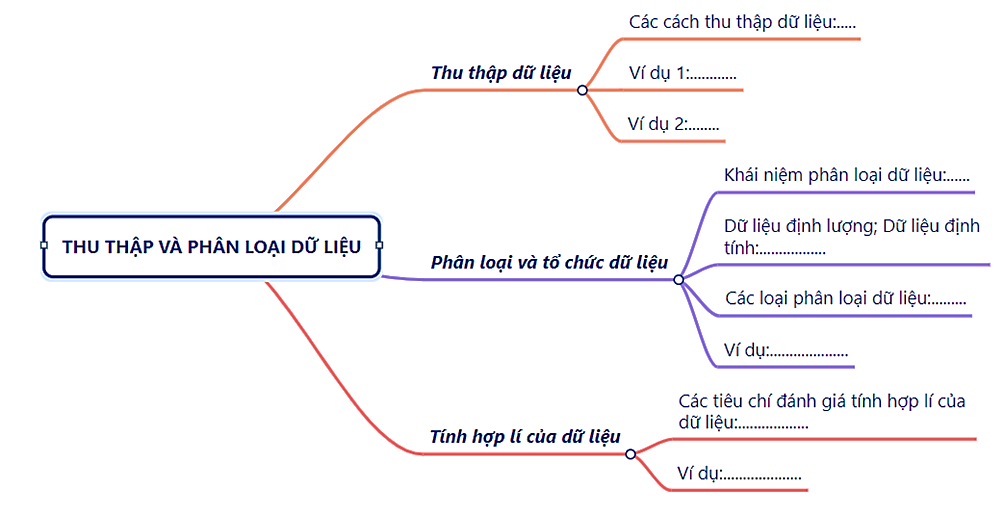 NHÓM 2
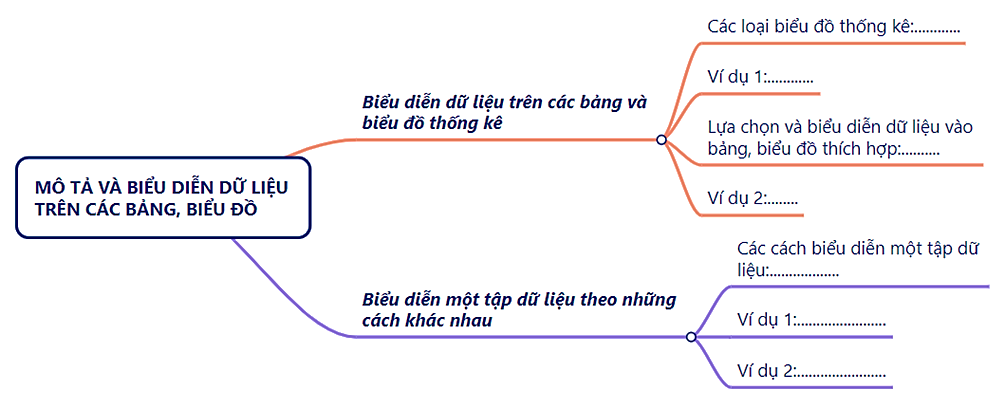 NHÓM 3
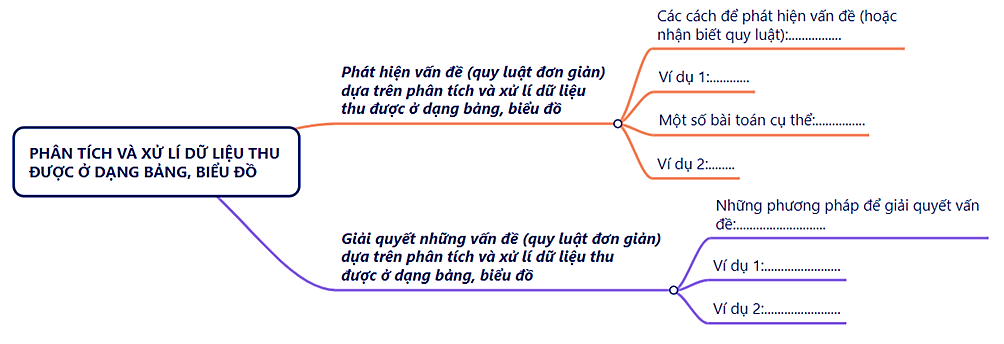 NHÓM 4
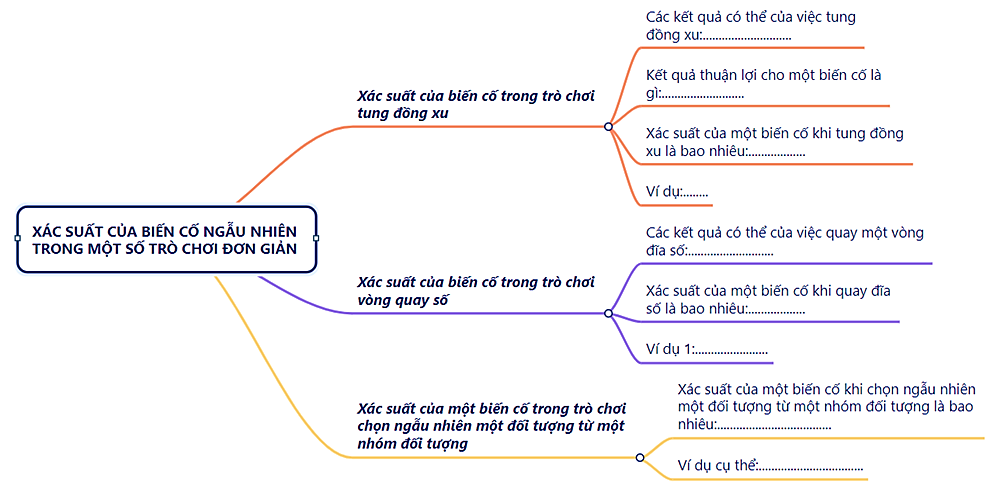 NHÓM 5
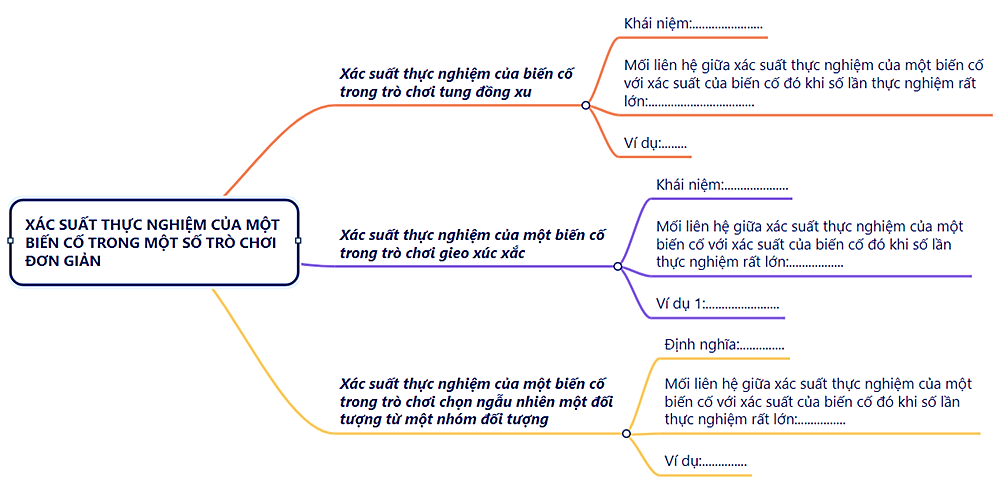 Câu 1
LUYỆN TẬP
Một số con vật sống trên cạn: Cá voi, chó, mèo, bò. Trong các dữ liệu trên, dữ liệu chưa hợp lí là :
A
B
C
D
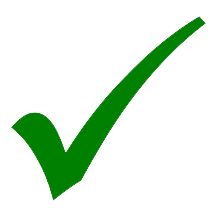 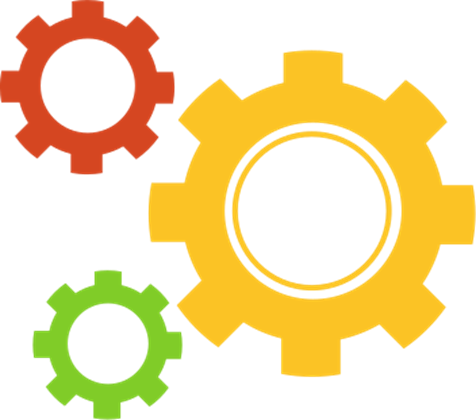 Câu 2
Một công ty kinh doanh vật liệu xây dựng
                  có  bốn  kho  hàng  có  50 tấn hàng.  Kế 
                  toán của công ty lập biểu đồ cột kép ở hình bên biểu diễn số lượng vật liệu đã xuất bán và số lượng vật liệu còn tồn lại trong mỗi kho sau tuần lễ kinh doanh đầu tiên. Kế toán đã ghi nhầm số liệu của một kho trong biểu đồ cột kép đó. Theo em, kế toán đã ghi nhầm số liệu ở kho nào ?
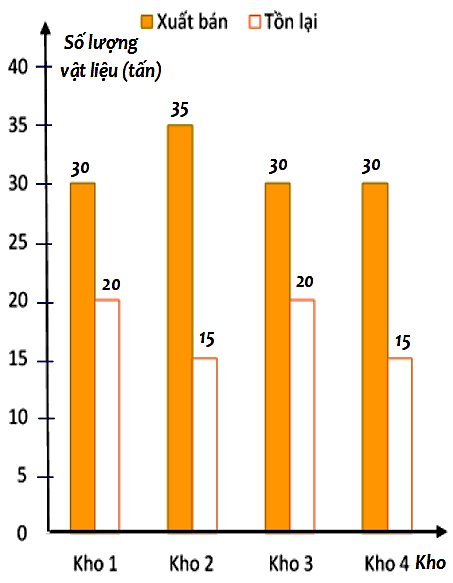 A
B
C
D
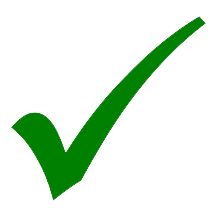 Trong cuộc khảo sát tìm hiểu về cách học của học sinh khối 8 được kết quả như sau :
Có 50 % học sinh học qua đọc, viết.
Có 35 % học sinh học qua nghe
Có 10 % học sinh học qua vận động.
Có 5 % học sinh học qua quan sát.
Khẳng định nào sau đây là đúng ?
Câu 3
Kết quả trên dữ liệu phần trăm là dữ liệu định tính
Kết quả trên gồm cả dữ liệu định tính và dữ liệu định lượng
Kết quả thu thập trên là dữ liệu định tính
Kết quả thu thập trên là dữ liệu định lượng
A
B
C
D
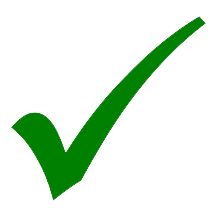 Câu 4
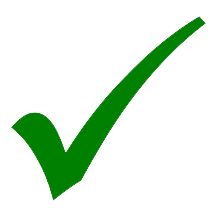 A
B
C
D
Câu 5
A
B
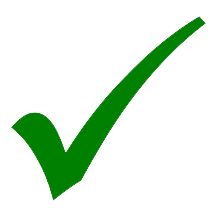 C
D
Bài 1 (SGK - tr.37) Để học tốt môn Ngữ văn lớp 8, bạn Thảo đọc những văn bản truyện sau: Tôi đi học (Thanh Tịnh); Gió lạnh đầu mùa (Thạch Lam); Lão Hạc (Nam Cao); Người thầy đầu tiên (Chingiz Aitmatov); Tắt đèn (Ngô Tất Tố); Don Quixote (Miguel de Cervantes); Lá cờ thêu sáu chữ vàng (Nguyễn Huy Tưởng); Cái kính (Aziz Nesin).
Hãy phân nhóm những văn bản truyện nêu trên theo những tiêu chí sau:
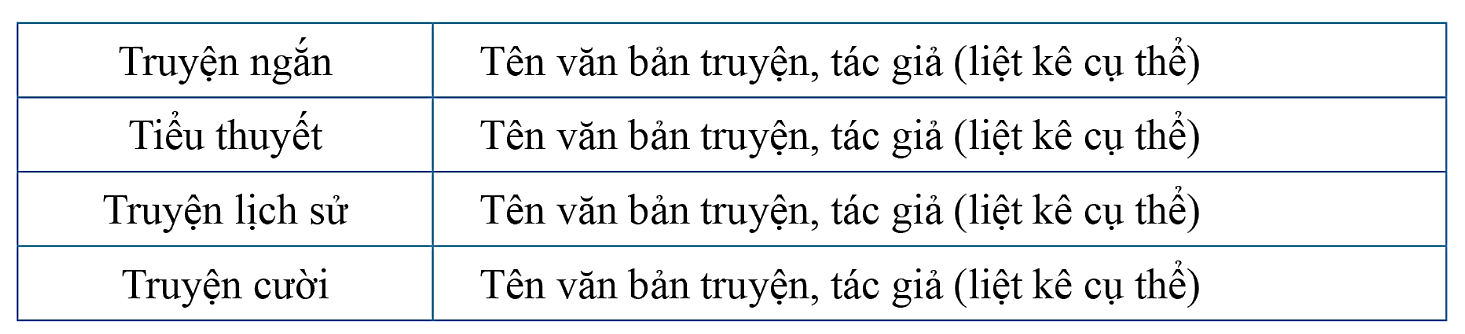 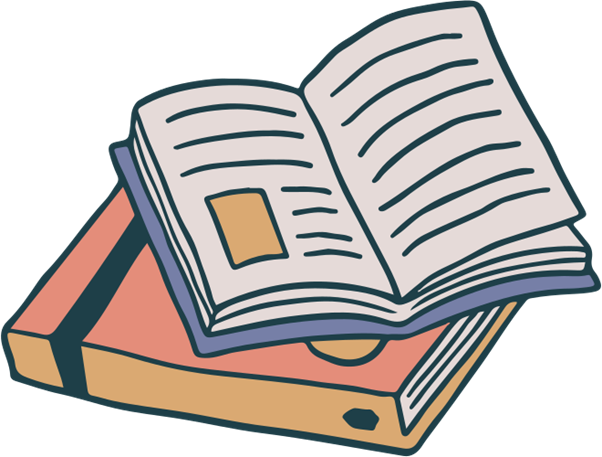 Giải:
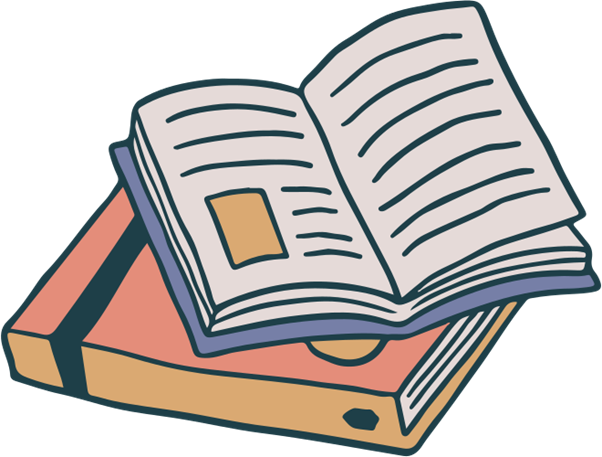 Bài 2 (SGK - tr.37) Biểu đồ cột kép trong Hình 39 biểu diễn số lượng học sinh trung học cơ sở (THCS) và trung học phổ thông (THPT) của Việt Nam trong các năm học 2016 – 2017, 2017 – 2018, 2018 – 2019, 2019 – 2020.
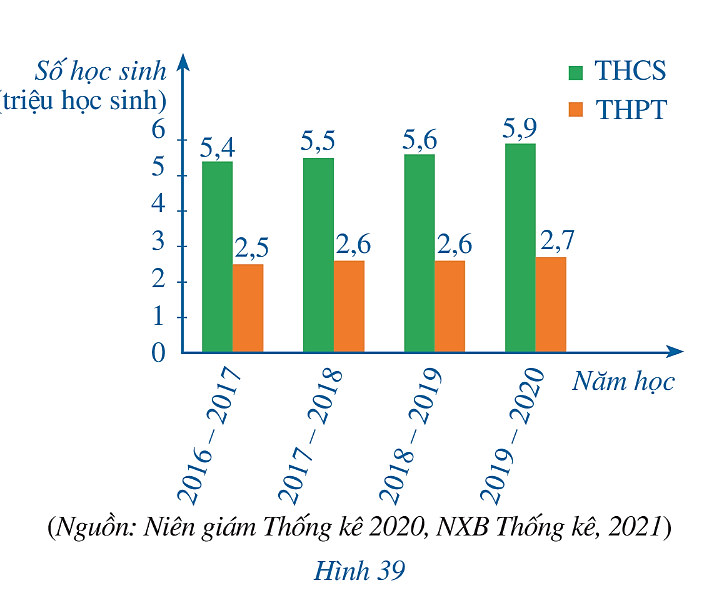 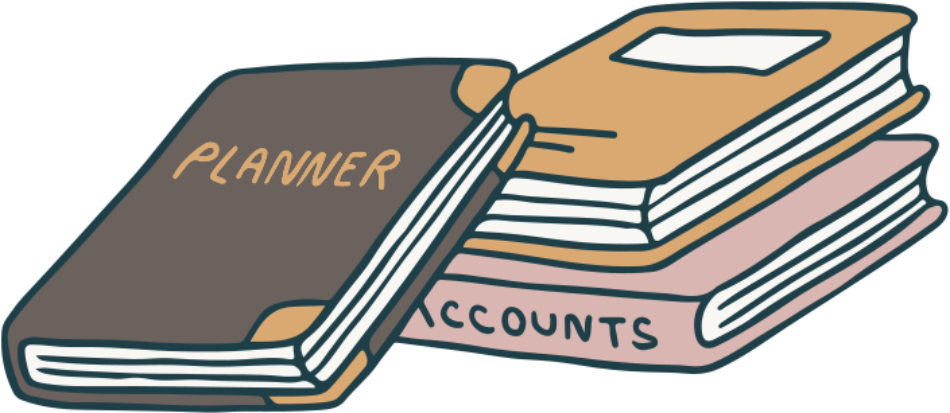 a) Lập bảng thống kê số lượng học sinh THCS và THPT của Việt Nam trong các năm học đó (đơn vị: triệu học sinh) theo mẫu sau:
5,4
5,5
5,6
5,9
2,5
2,6
2,6
2,7
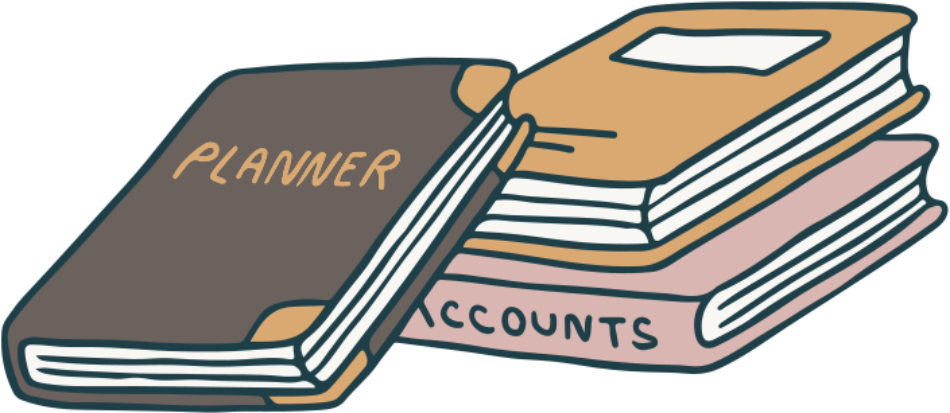 b) Lập bảng thống kê tỉ số giữa số lượng học sinh THCS và số lượng học sinh THPT của Việt Nam trong các năm học đó theo mẫu sau (viết tỉ số ở dạng số thập phân và làm tròn đến hàng phần mười):
2,2
2,1
2,2
2,2
c) Nêu nhận xét về sự thay đổi của các tỉ số trong Bảng 12.
Tỉ số ổn định ở các năm học 2016 - 2017, 2018 - 2019, 2019 - 2020; năm học 2017 - 2018 có sự sụt giảm nhẹ.
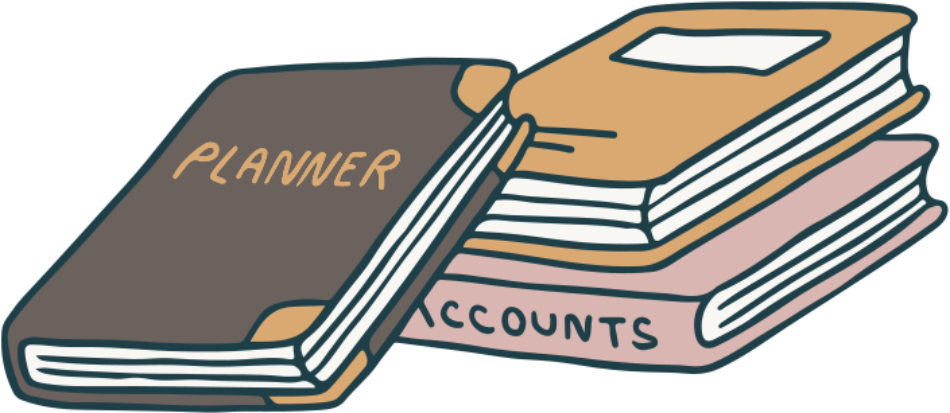 Bài 3 (SGK - tr.38) Biểu đồ đoạn thẳng trong Hình 40 biểu diễn tuổi thọ trung bình của người Việt Nam qua 30 năm (từ năm 1989 đến năm 2019).
a) Lập bảng thống kê tuổi thọ trung bình của người Việt Nam trong các năm 1989, 1999, 2009, 2019 theo mẫu sau (đơn vị: tuổi):
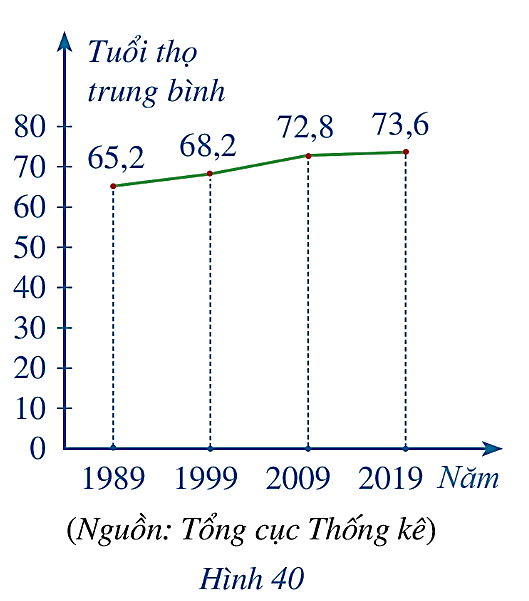 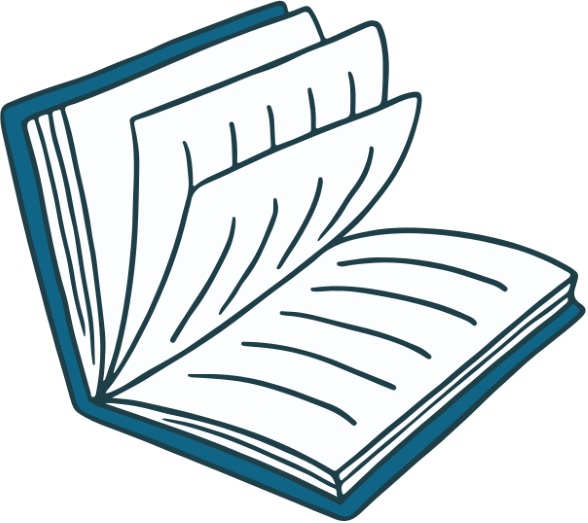 b) Một bài báo có nêu thông tin: So với năm 1989, tuổi thọ trung bình của người Việt Nam năm 2019 đã tăng lên 14%. Thông tin của bài báo đó có chính xác không?
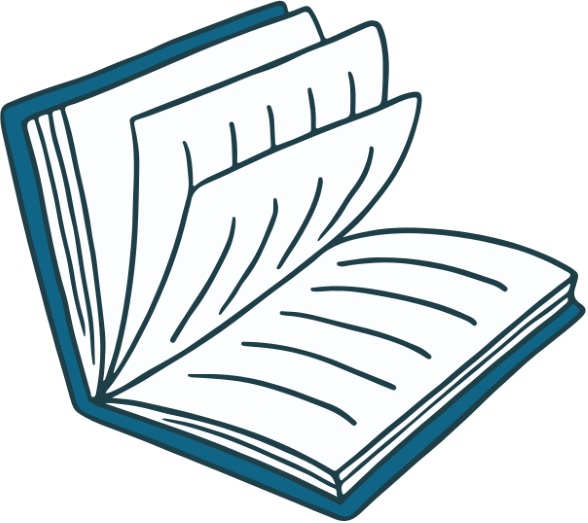 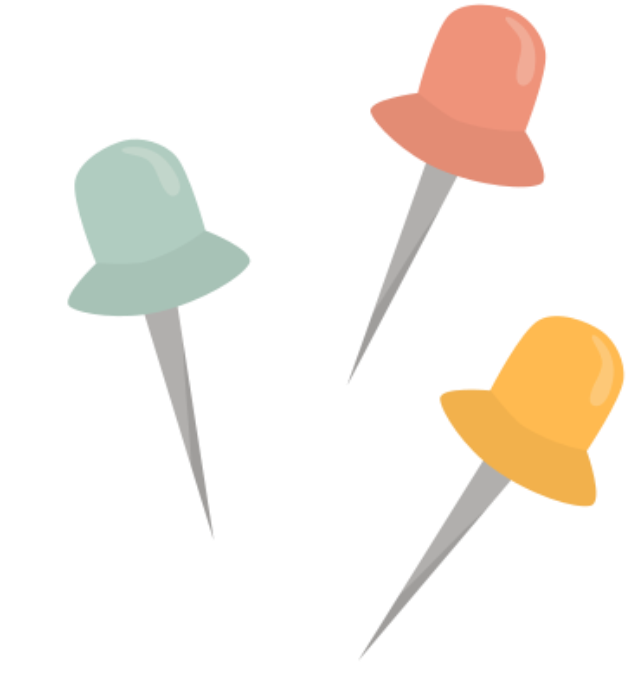 VẬN DỤNG
Bài 4 (SGK - tr.38) Trong trò chơi vòng quay số đã giới thiệu ở Hoạt động 2 của §4, tính xác suất của biến cố:
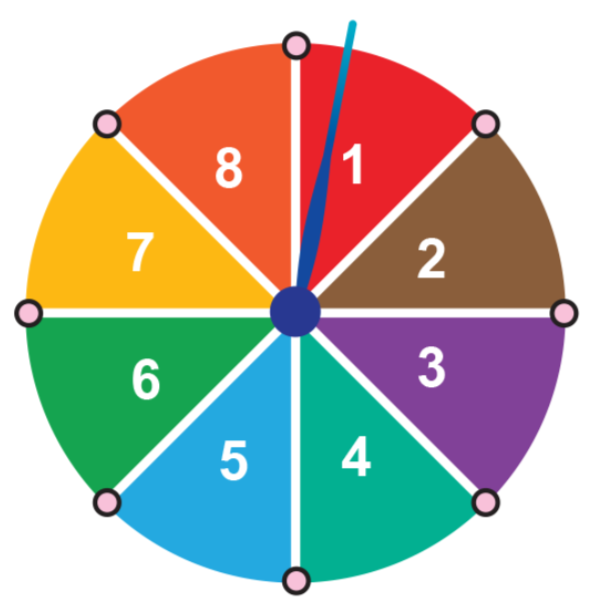 a) “Chiếc kim chỉ vào hình quạt ghi số chia cho 4 dư 3”;
b) “Chiếc kim chỉ vào hình quạt ghi số chỉ có đúng một ước nguyên tố”.
Giải
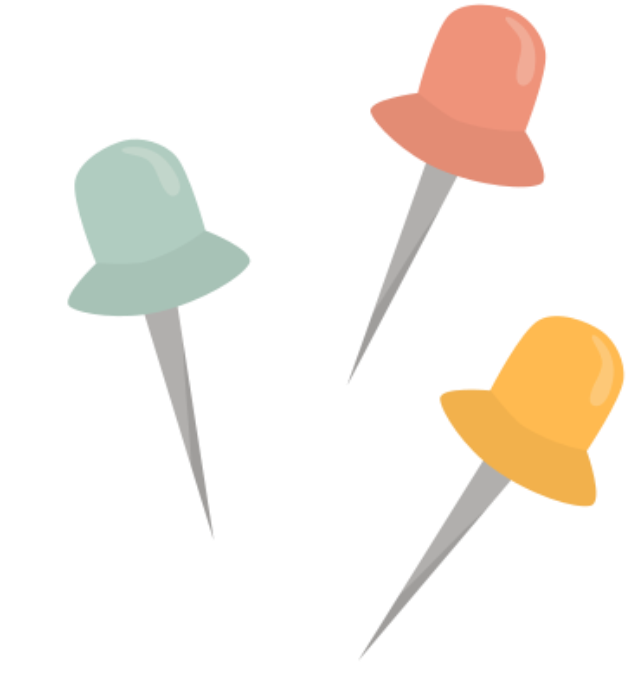 Bài 5 (SGK - tr.38) Một hộp có 5 chiếc thẻ cùng loại, mỗi thẻ được ghi một trong các số nguyên dương không vượt quá 5, hai thẻ khác nhau thì ghi hai số khác nhau. Lấy ngẫu nhiên một chiếc thẻ từ trong hộp, ghi lại số của thẻ lấy ra và bỏ lại thẻ đó vào hộp.
a) Sau 40 lần lấy thẻ liên tiếp, hãy tính xác suất thực nghiệm của các biến cố sau “Thẻ lấy ra ghi số chẵn” và “Thẻ lấy ra ghi số lẻ”.
b) Tính xác suất của các biến cố “Thẻ lấy ra ghi số chẵn” và “Thẻ lấy ra ghi số lẻ”. 
c) Nêu mối liên hệ giữa xác suất thực nghiệm của mỗi biến cố “Thẻ lấy ra ghi số chẵn” và “Thẻ lấy ra ghi số lẻ” với xác suất của mỗi biến cố đó khi số lần lấy thẻ ngày càng lớn.
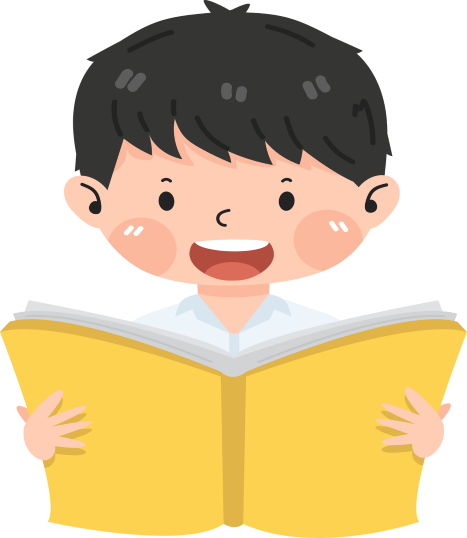 Giải
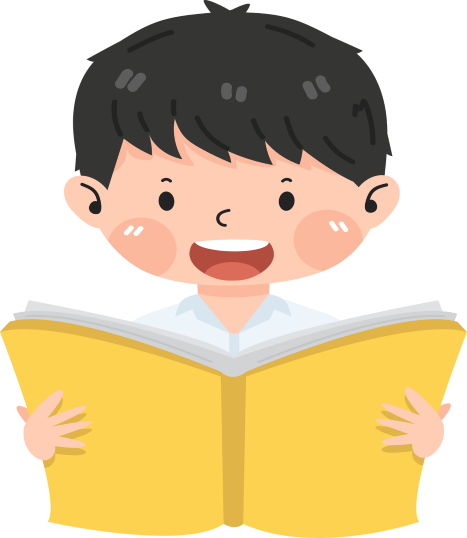 Giải
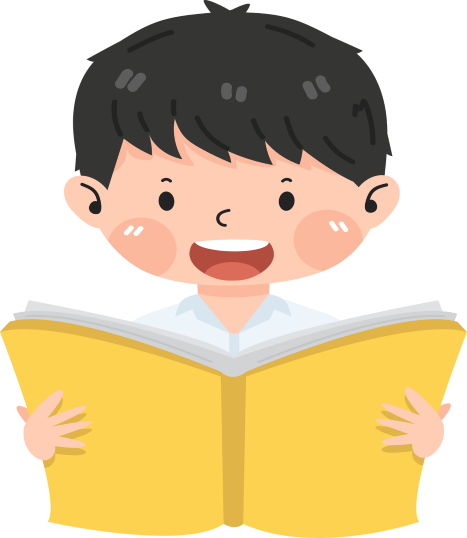 HƯỚNG DẪN VỀ NHÀ
Hoàn thành bài tập trong SBT
Ôn tập kiến thức đã học trong chương V
Chuẩn bị 
bài mới
HẸN GẶP LẠI CÁC EM 
TRONG TIẾT HỌC SAU!